Focus:Circle->Out
Focus:Circle->Out
Focus:Circle->Out
Hi!  Page
Focus:Circle->Out
AnimationTest
Focus:Circle->Out
Focus:Circle->Out
Focus:Circle->Out
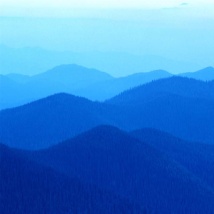 Circle->Out
All objects on this slide have the effect -Circle->Out
Hi!  Page
Effect